ҮМБЕТЕЙ ТІЛЕУҰЛЫ
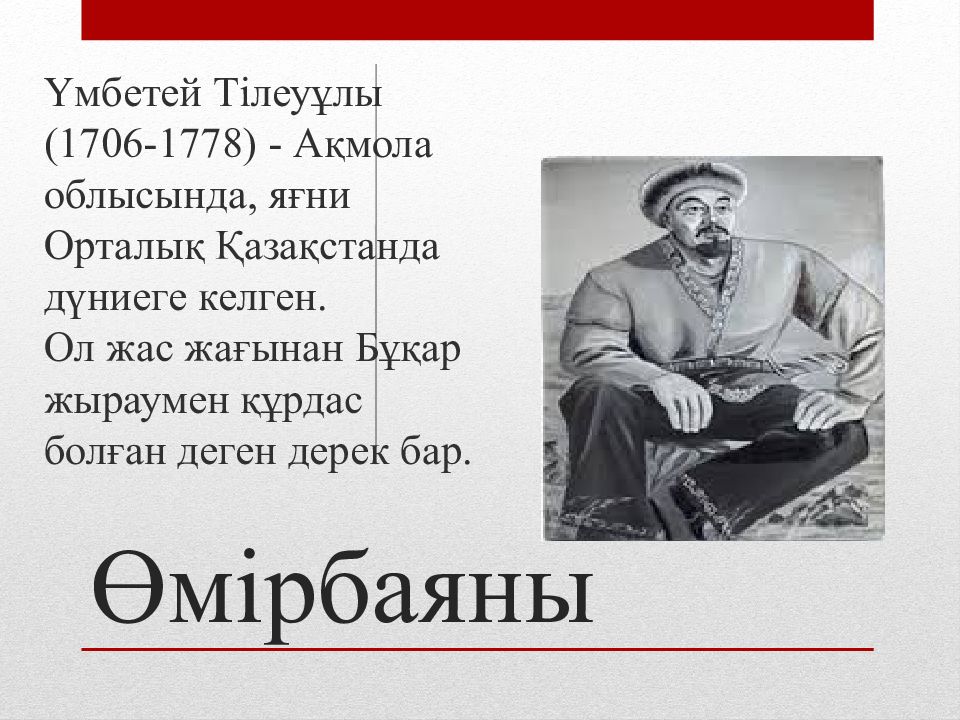 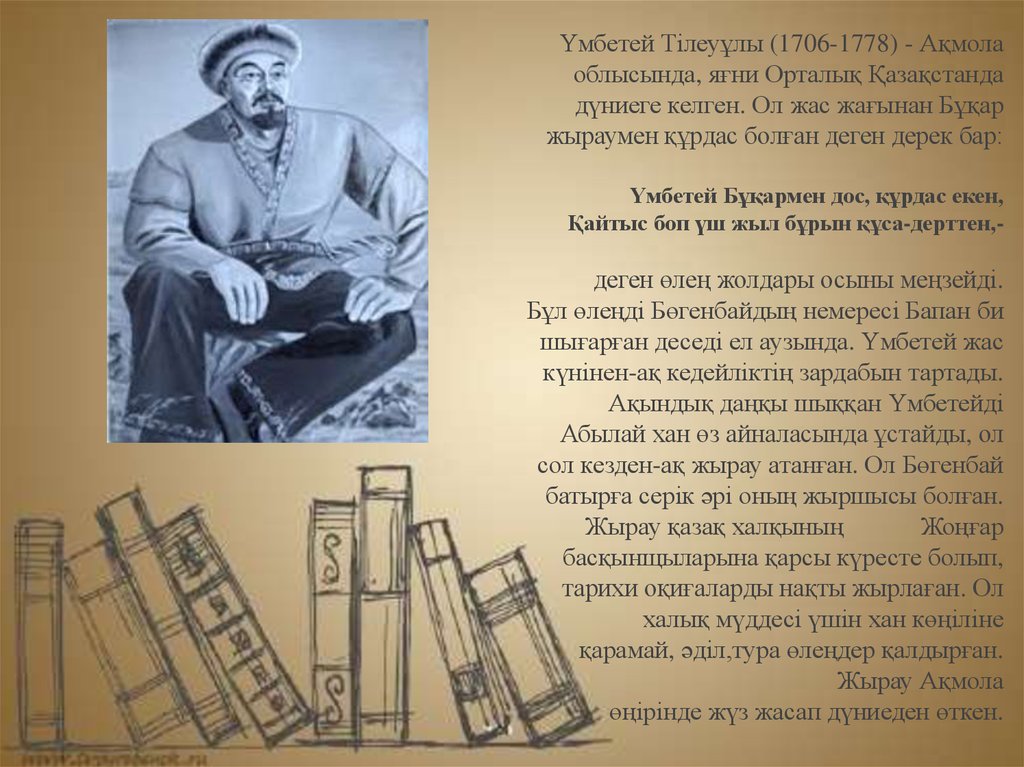 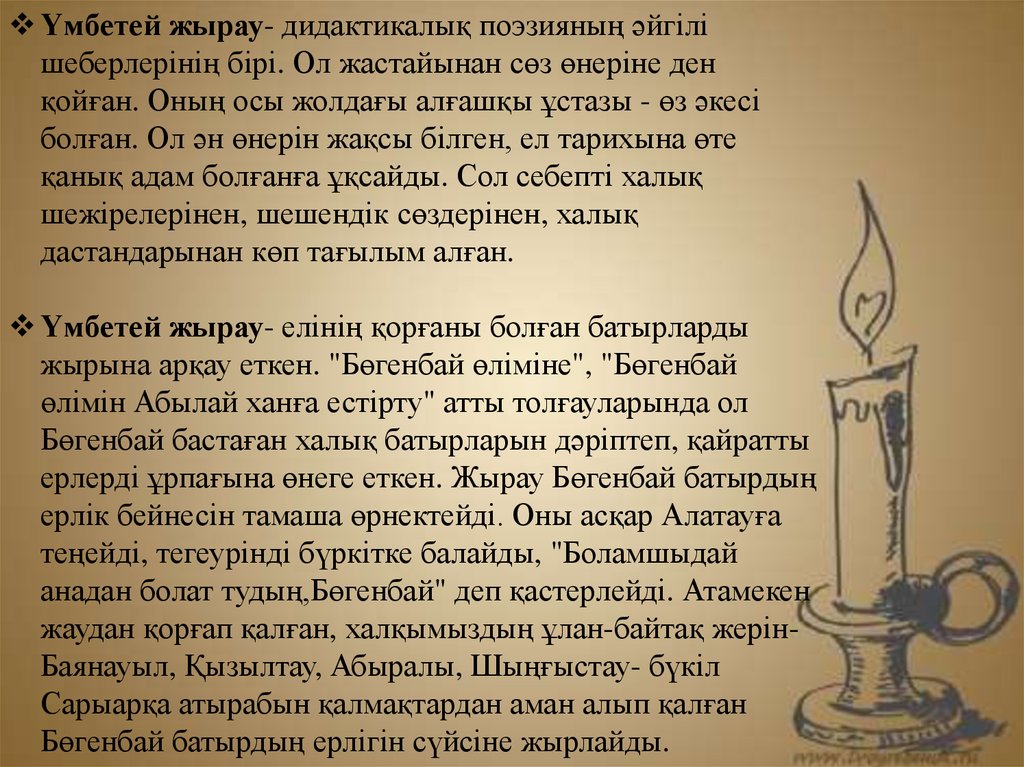 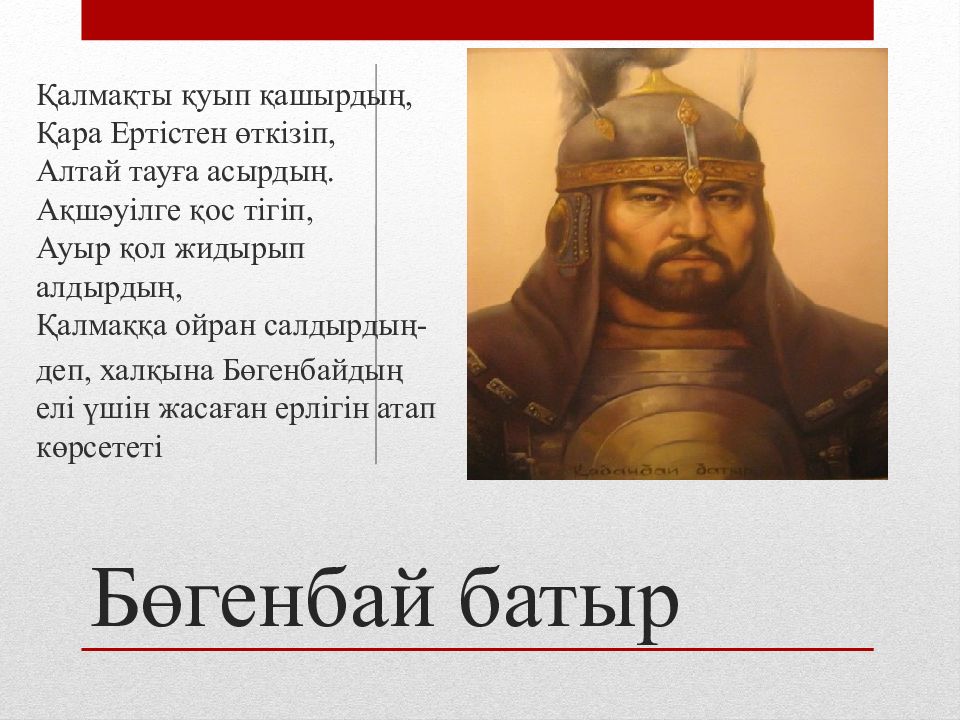 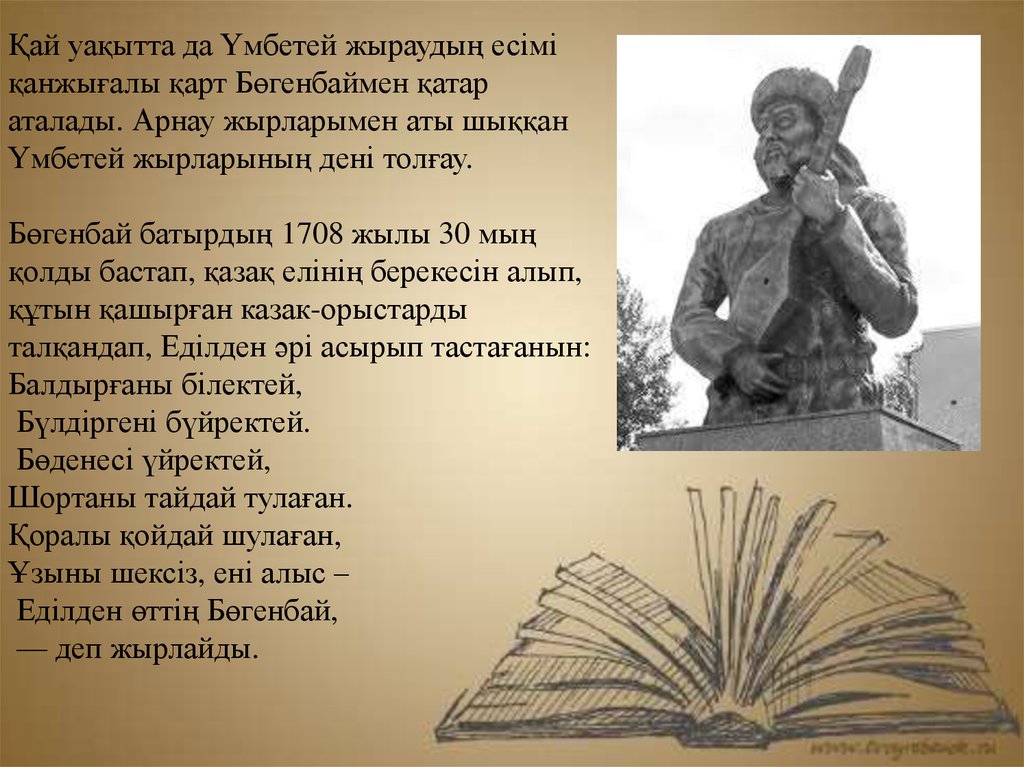 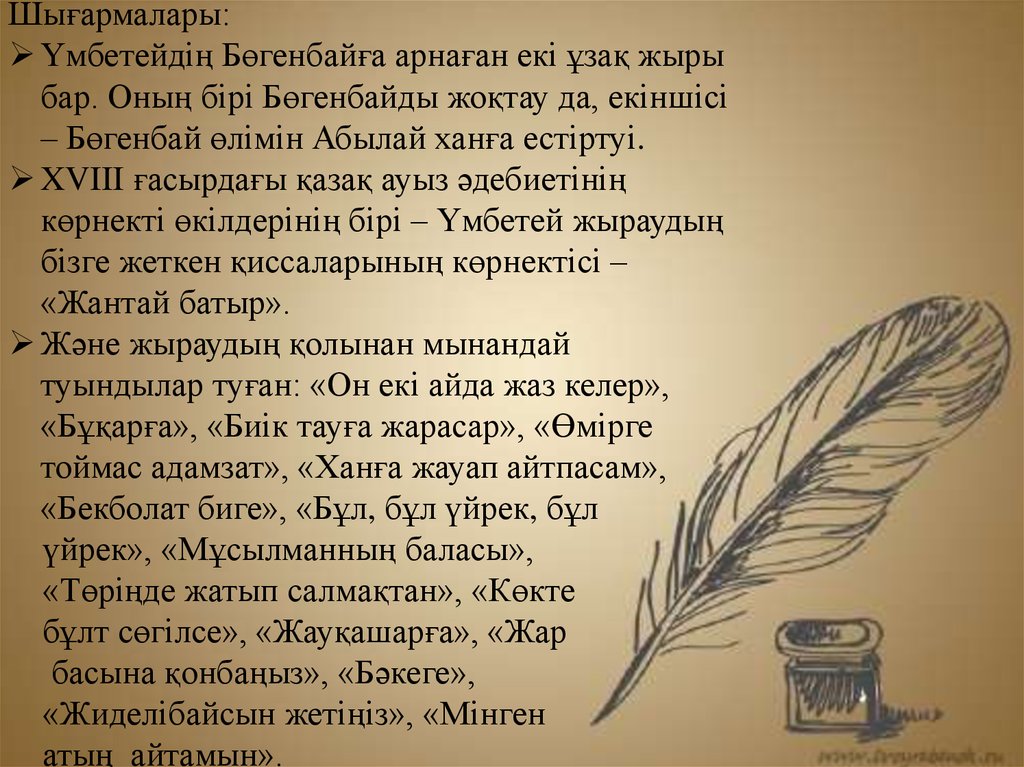 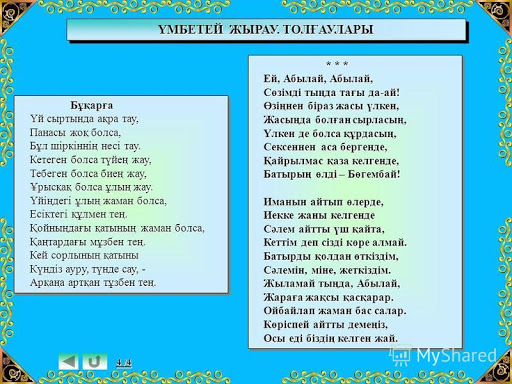 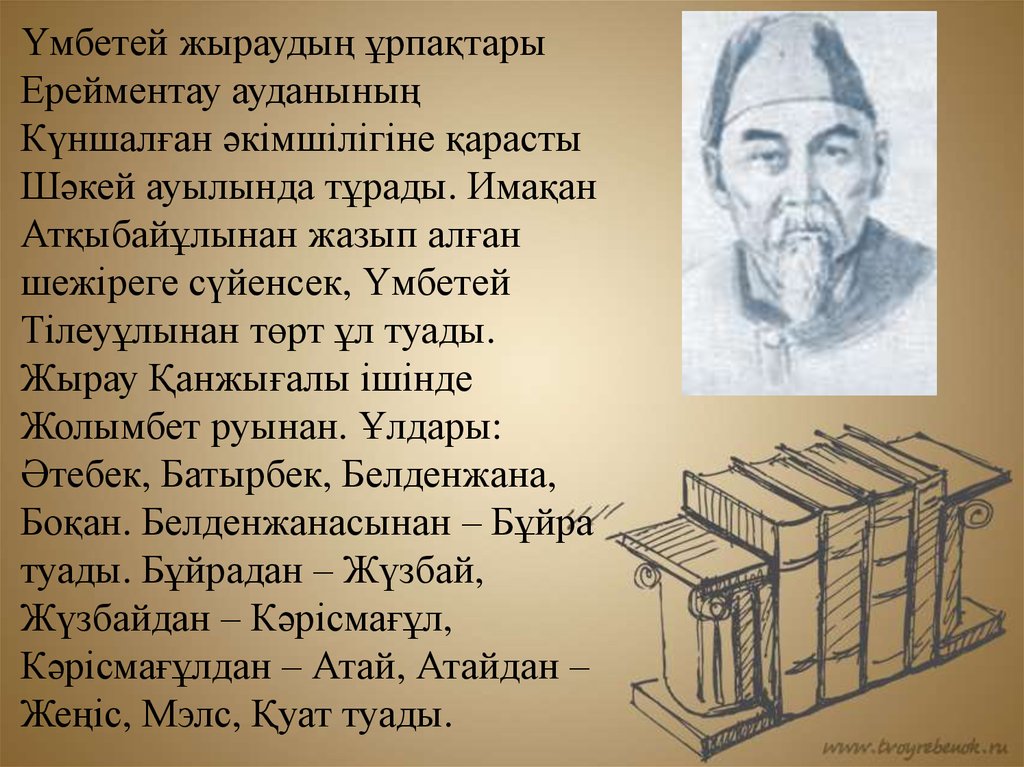 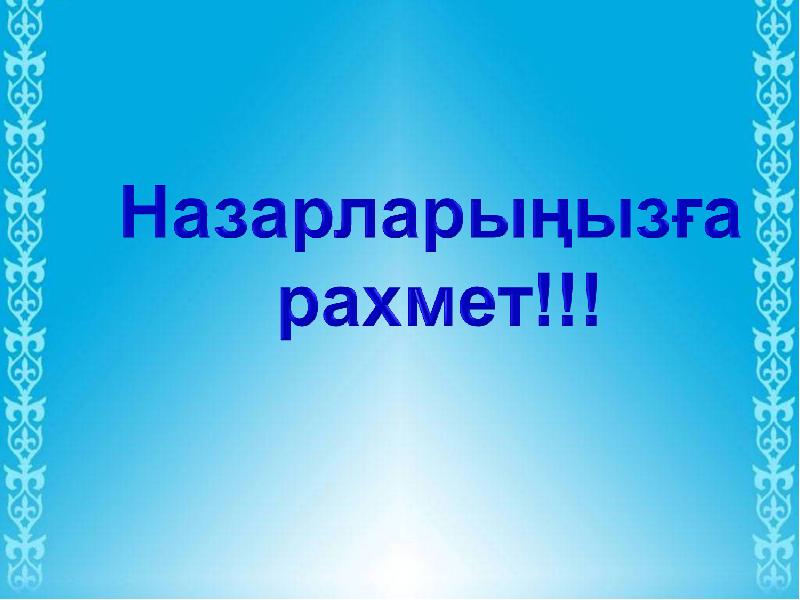